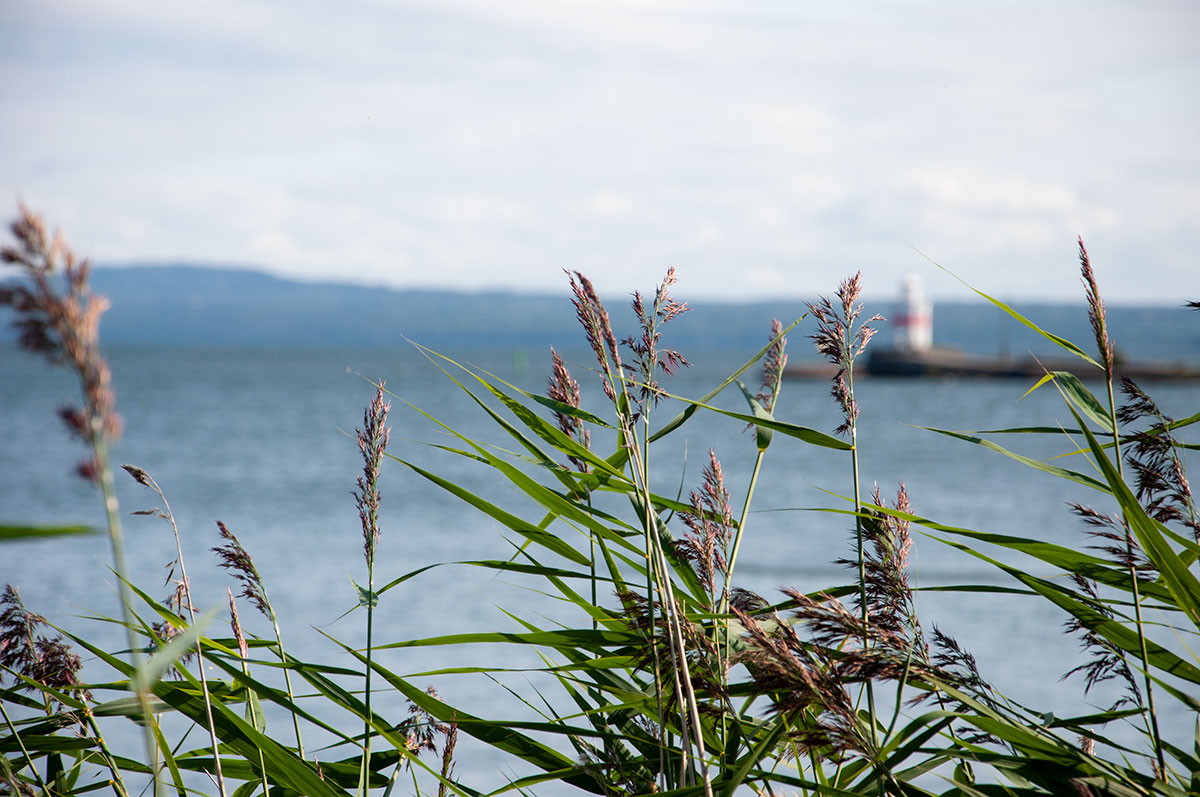 Välkomnande och hållbar
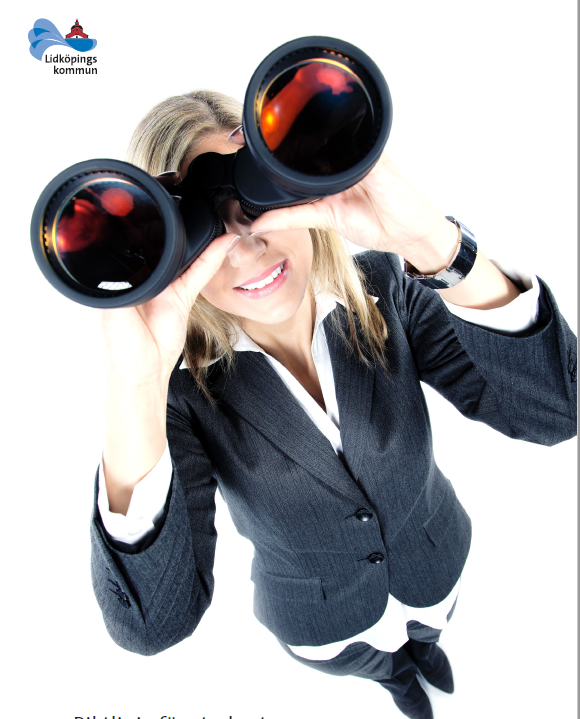 Styrkort
2020-2023
Lidköping – en välkomnande och hållbar kommun
Strategiska mål:
Lidköping 2030 – Erkänt god livskvalitet, hälsosam miljö och bra service för alla gör att fler flyttar till Lidköping och vi är minst 45 000 lidköpingsbor
Lidköping 2030 – Lidköping är en mötesplats som har fördubblat antalet besökare
Lidköping 2030 – Det ska finnas jobb inom räckhåll för alla som vill bo i Lidköping och kommunikationer till och från Lidköping så att man kan ta sig till och från utbildning och arbete
Strategisk styrning
mot visionen
En organisation i framkant
Kvalitet, ekonomi, personal
Ett inåtriktat perspektiv
Kunden/brukaren i fokus
De resultat vi åstadkommer
Ett utåtriktat perspektiv
Verksamhetsmål:
Lidköpings kommun använder resurserna ansvarsfullt och levererar tjänster med hög kvalitet och servicegrad
Lidköpings kommun arbetar strategiskt med markförsörjning
KF Lidköpings kommuns verksamheter utnyttjar lokalerna på ett effektivt sätt
Lidköpings kommun prioriterar ekologiska och lokalproducerade livsmedel
Lidköpings kommuns kompetensförsörjning möter verksamheternas behov
Verksamhetsmål:
Lidköping är en attraktiv kommun för fler att bo och leva i
Näringslivsklimatet i Lidköping är bland de tio bästa i Västra Götalands län
Invånarna i Lidköpings kommun har en god och jämlik hälsa
Kvinnor och män i Lidköping ska ha samma förutsättningar för en god hälsa samt erbjudas vård och omsorg på lika villkor
Lidköpings kommun är en föregångare inom miljöområdet
Verksamhetsstyrning
INDIKATORER
INDIKATORER
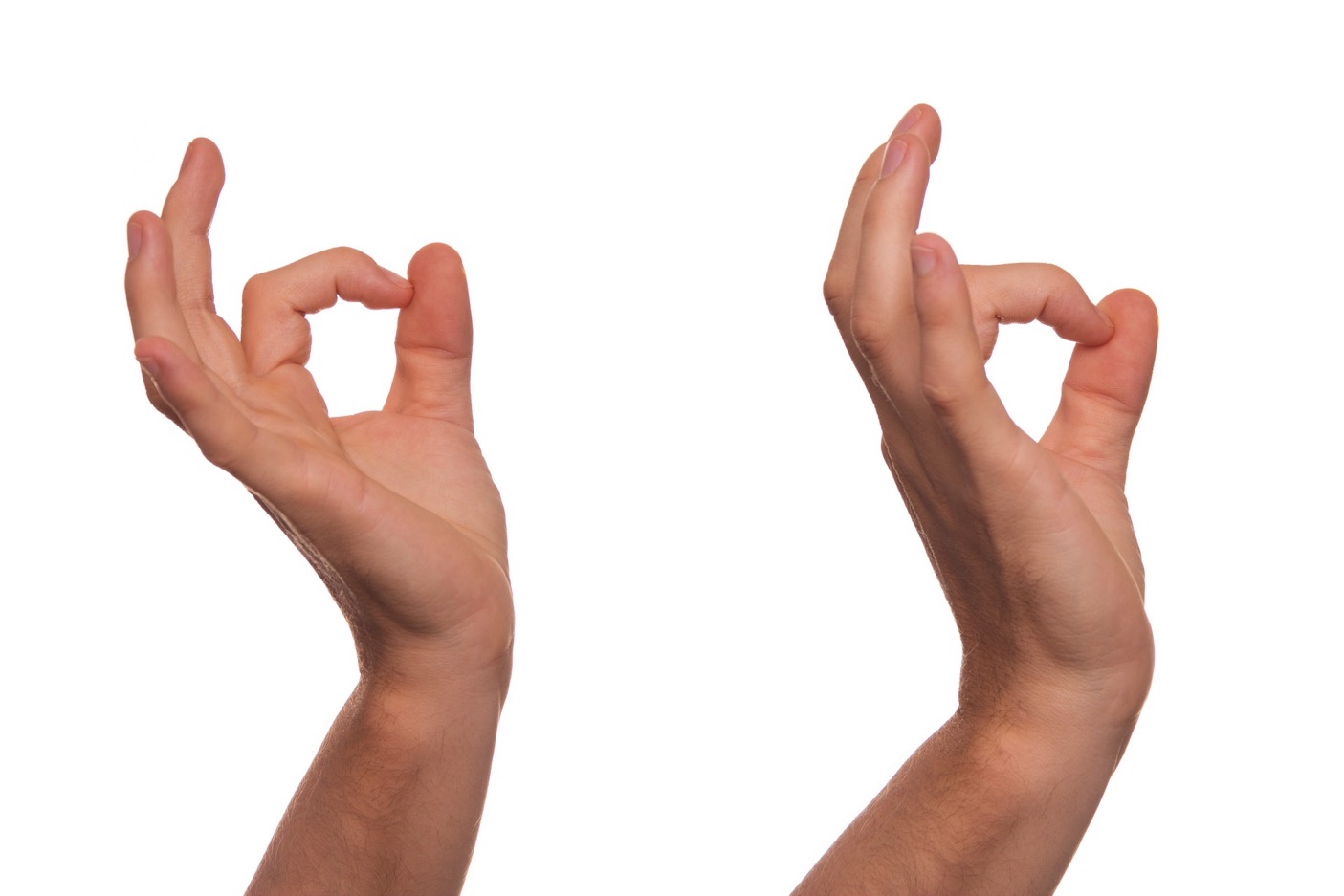 Kunden/brukaren i fokus
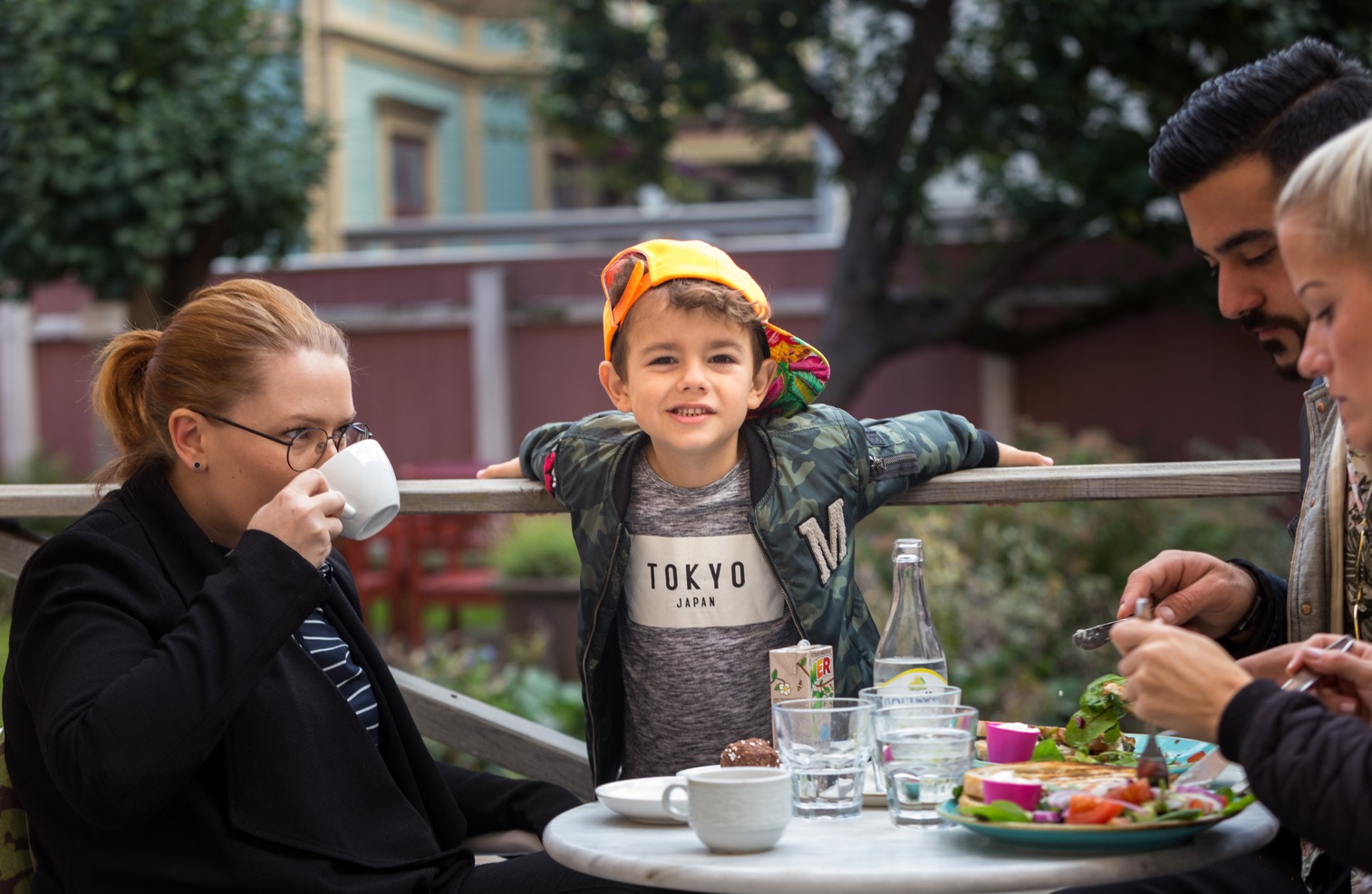 Lidköping är en attraktiv kommun för fler att bo och leva i
Lidköping är en attraktiv kommun 
för fler att bo och leva i
Politiska prioriteringar är att:
Fortsätta planeringen av Hamnstaden.
Möjliggöra byggnation av centralt belägna bostäder.
Möjliggöra byggnation av enskilda hus på landsbygden och hus i planlagda områden i hela kommunen.
Bibehålla och utveckla landsbygdsskolorna.
Fortsätta planeringen av Framnäs Strandpark inkluderande planeringen av ett nytt badhus samt möjligheter för hotell med konferenslokaler.
Verka för bra kommunikationer i och utanför Lidköping.
Möjliggöra för en bredd av olika kultur- och fritidsaktiviteter så att det finns något för alla och underlätta för föreningslivet att bidra med olika typer av evenemang.
Prioritera tillgänglighetsarbetet för att skapa jämlika möjligheter till delaktighet i samhället.
Utreda behov och placering av nya idrottsanläggningar.

Nämnd med särskilt ansvar: KS (KSV), SEN, SBN, KFN, BSN, SAN, TSN
Uppföljningsansvarig tjänsteperson: samhällsbyggnadschef
Lidköping är en attraktiv kommun för 
fler att bo och leva i
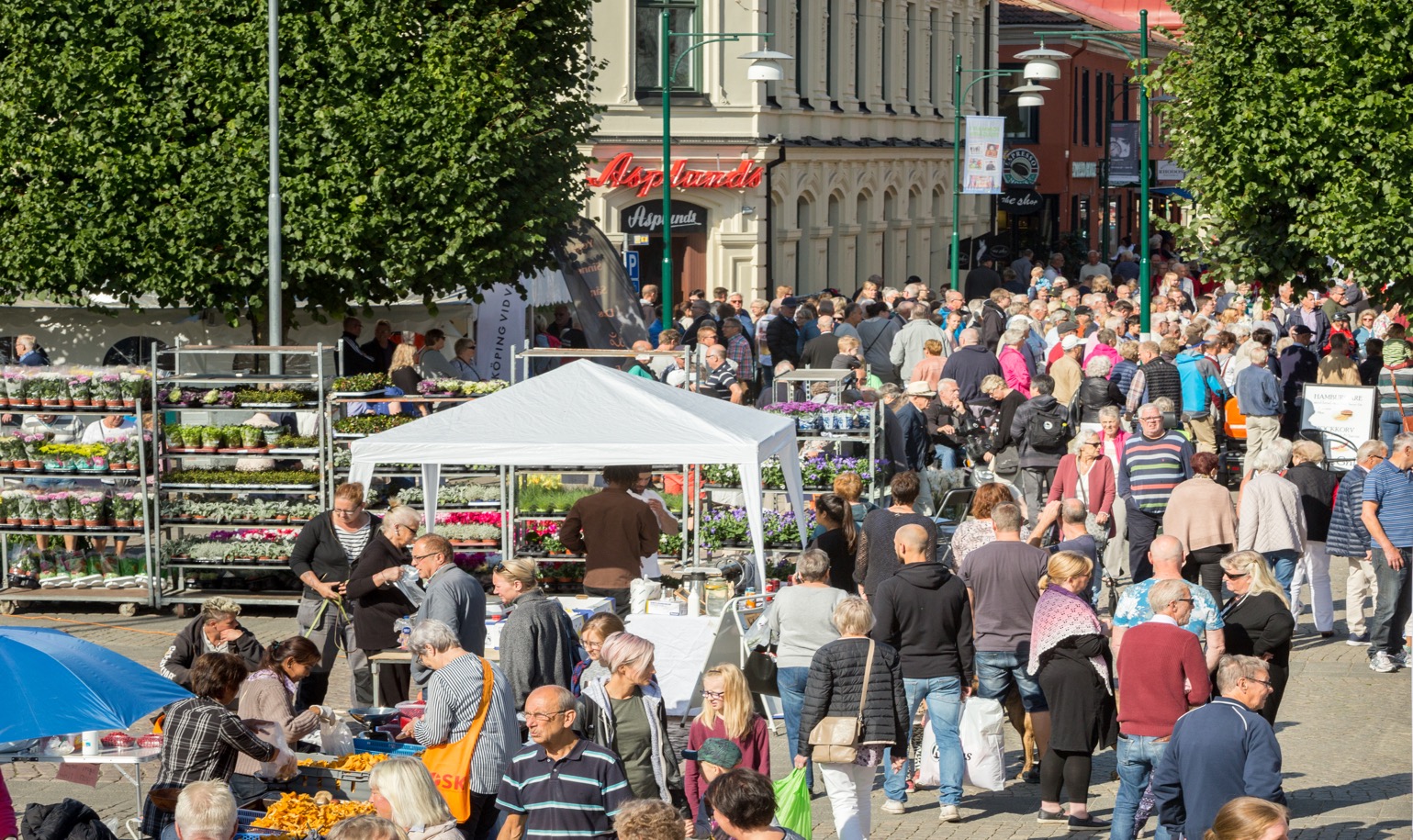 Näringslivsklimatet i Lidköping är bland de tio bästa i Västra Götalands län
Näringslivsklimatet i Lidköping är bland de tio bästa i Västra Götalands län
Politiska prioriteringar är att:
Öppna upp för alternativa driftsformer i kommunen när det bedöms gynna resultatet eller verksamhetens utveckling.
Undvika att konkurrera med det privata näringslivet.
Ge friskolor möjlighet att växa.
Stimulera företagen att ta ett ökat socialt ansvar.
Utveckla kommunens arbete för ett förbättrat företagsklimat.
Öka den upplevda servicenivån med hjälp av digitalisering.
Förenkla kontakten och förbättra relationerna mellan kommunen och företagen.
Ta vara på utbildningsnämndens resurser för att underlätta företagens kompetensförsörjning.

Nämnd med särskilt ansvar: KS (KSV), SEN, SBN, MBN, TSN, UTN, KFN
Uppföljningsansvarig tjänsteperson: kommundirektör
Näringslivsklimatet i Lidköping är bland de tio bästa i Västra Götalands län
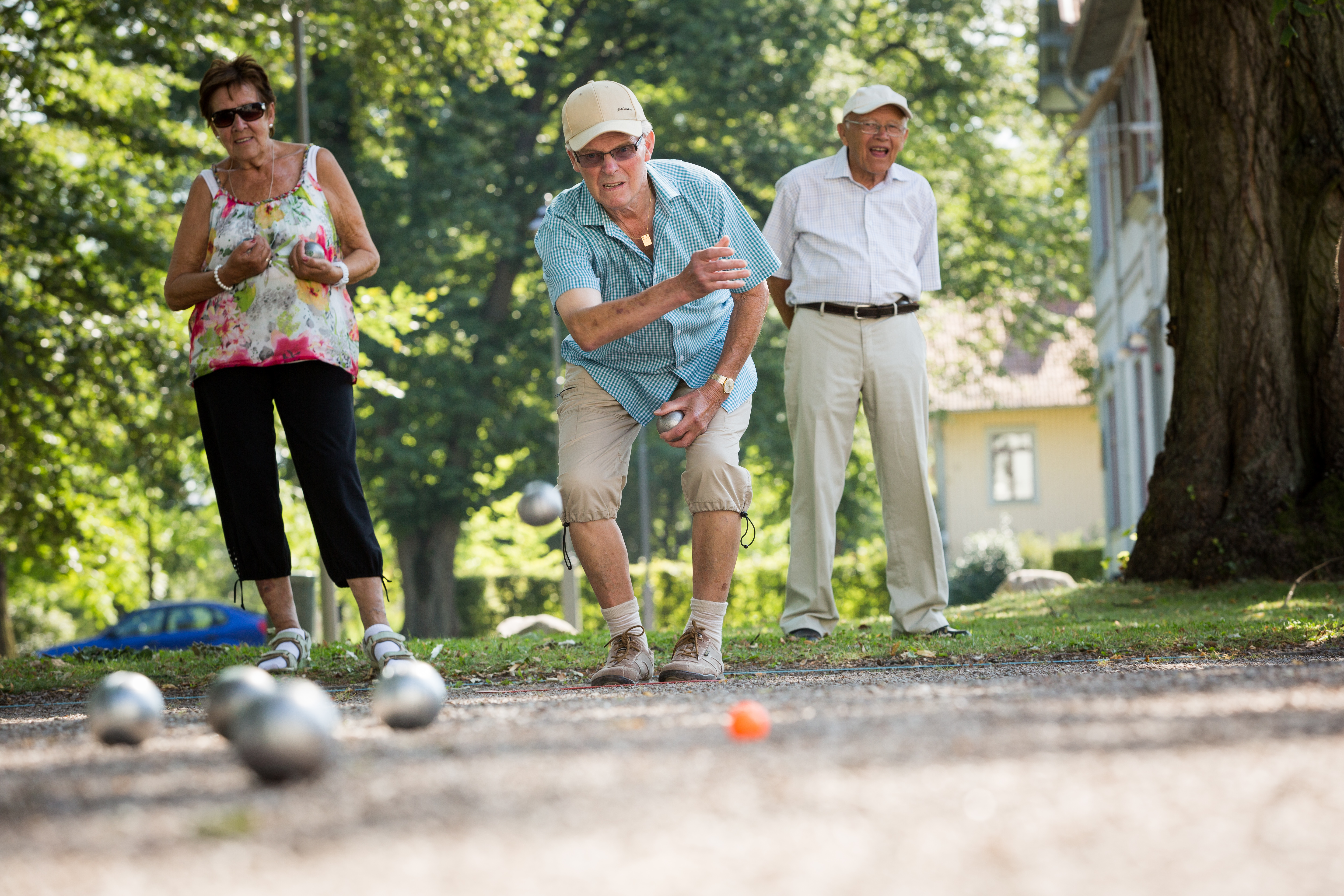 Kvinnor och män i Lidköping ska ha samma förutsättningar för en god hälsa samt erbjudas vård och omsorg på lika villkor
Kvinnor och män i Lidköping ska ha samma förutsättningar för en god hälsa samt erbjudas vård och omsorg på lika villkor
Politiska prioriteringar är att:
Ohälsotalet för kvinnor ska minska.
Stärka möjligheterna för äldre kvinnor och män att behålla och utveckla sociala nätverk.
Fördelningen av vård- och omsorgstjänster ska vara jämställd och behov ska bedömas på ett jämställt sätt.
Förbättra möjligheter till social gemenskap för dem som lider av social isolering till följd av sitt vård- och omsorgsansvar.


Nämnd med särskilt ansvar: KS (KSV), SAN, VON
Uppföljningsansvarig tjänsteperson: Chef Social Välfärd
Kvinnor och män i Lidköping ska ha samma förutsättningar för en god hälsa samt erbjudas vård och omsorg på lika villkor
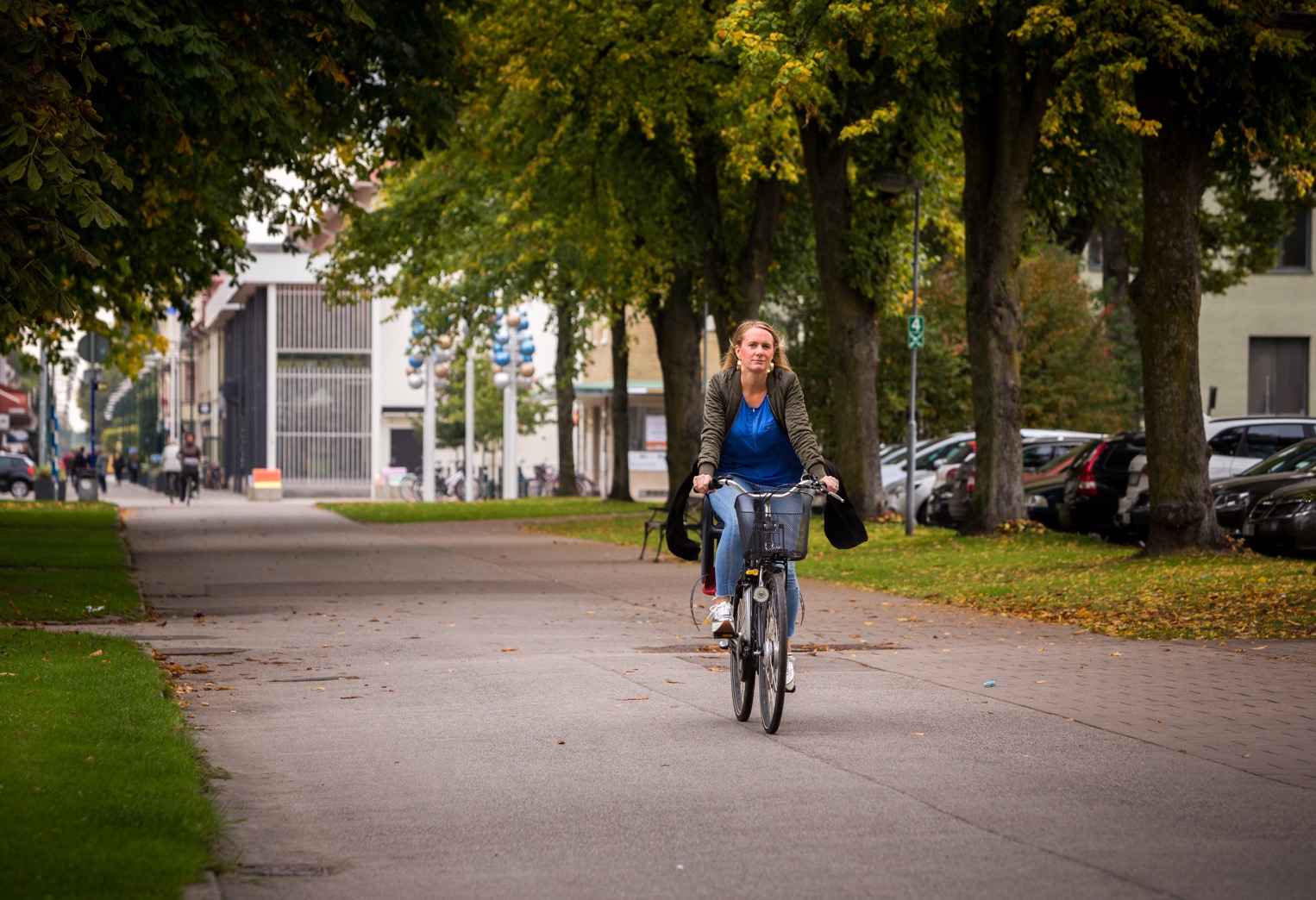 Invånarna i Lidköpings kommun 
har en god och jämlik hälsa
Invånarna i Lidköpings kommun har en god och jämlik hälsa
Politiska prioriteringar är att:
Öka den psykiska och fysiska hälsan framförallt för barn och ungdomar.
Skapa ytterligare en familjecentral i samarbete med regionen.
Skapa flexibla barngrupper i förskolan som utgår från barnens behov.
Fördela resurserna i skolan så att de utgår från barnen och ungdomarnas behov.
Förbättra och följa upp samordningen av de kommunala resurser som är riktade till barn och ungdomar som riskerar att inte klara skolan.
Förebygga utanförskap genom att prioritera tidiga insatser.
Stärka samarbetet mellan kommunen och regionen i hälsofrågor.

Nämnd med särskilt ansvar: KS (KSV), BSN, UTN, SAN, KFN, VON
Uppföljningsansvarig tjänsteperson: utvecklingschef
Invånarna i Lidköpings kommun har en god och jämlik hälsa
Invånarna i Lidköpings kommun har en god och jämlik hälsa
Invånarna i Lidköpings kommun har en god och jämlik hälsa
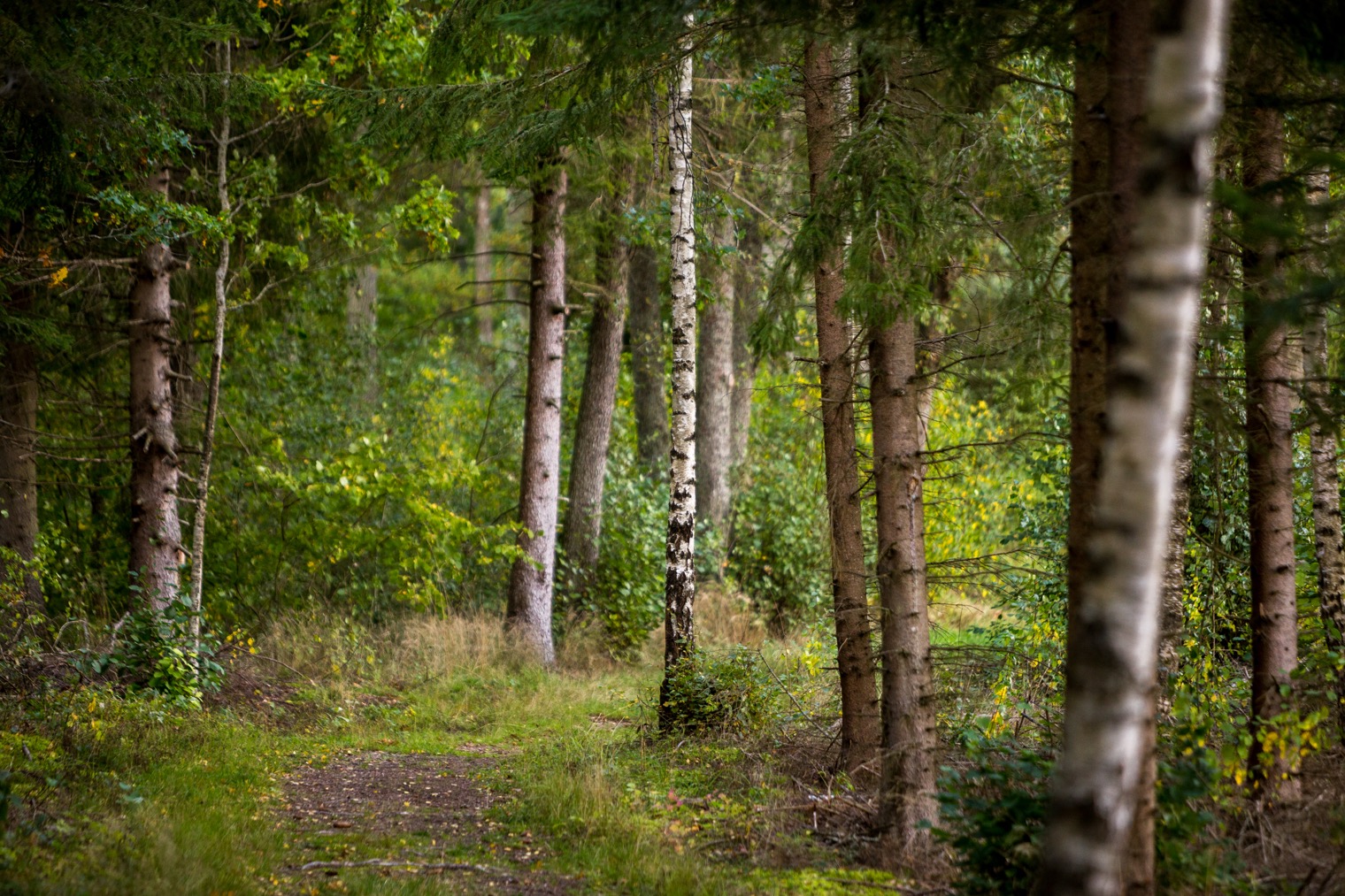 Lidköpings kommun är en föregångare inom miljöområdet
Lidköpings kommun är en föregångare inom miljöområdet
Politiska prioriteringar är att:
Öka användningen av förnyelsebar energi för att nå målet om fossilfrihet 2045.
Underlätta för medborgare att göra miljömässigt hållbara val.
Utveckla kommunens samhällsplanering ur ett miljöperspektiv.
Utveckla det interna miljöarbetet så att kommunen blir en förebild.
Stärka dialogen med Trafikverket och det delregionala kollektivtrafikrådet (DKR) för att driva på för en bättre kollektivtrafik och säkra cykelvägar för alla kommunens invånare.

Nämnd med särskilt ansvar: samtliga exklusive överförmyndarnämnden
Uppföljningsansvarig tjänsteperson: utvecklings- och kommunikationschef
Lidköpings kommun är en föregångare inom miljöområdet
2016 var det 5.84 ton CO2-ekv/invånare utsläpp av växthusgaser inom kommunens gränser.
Resvaneundersökningen 2014 visade att 50 procent av resor som var kortare än 5 km skedde med cykel, gång eller kollektivtrafik.
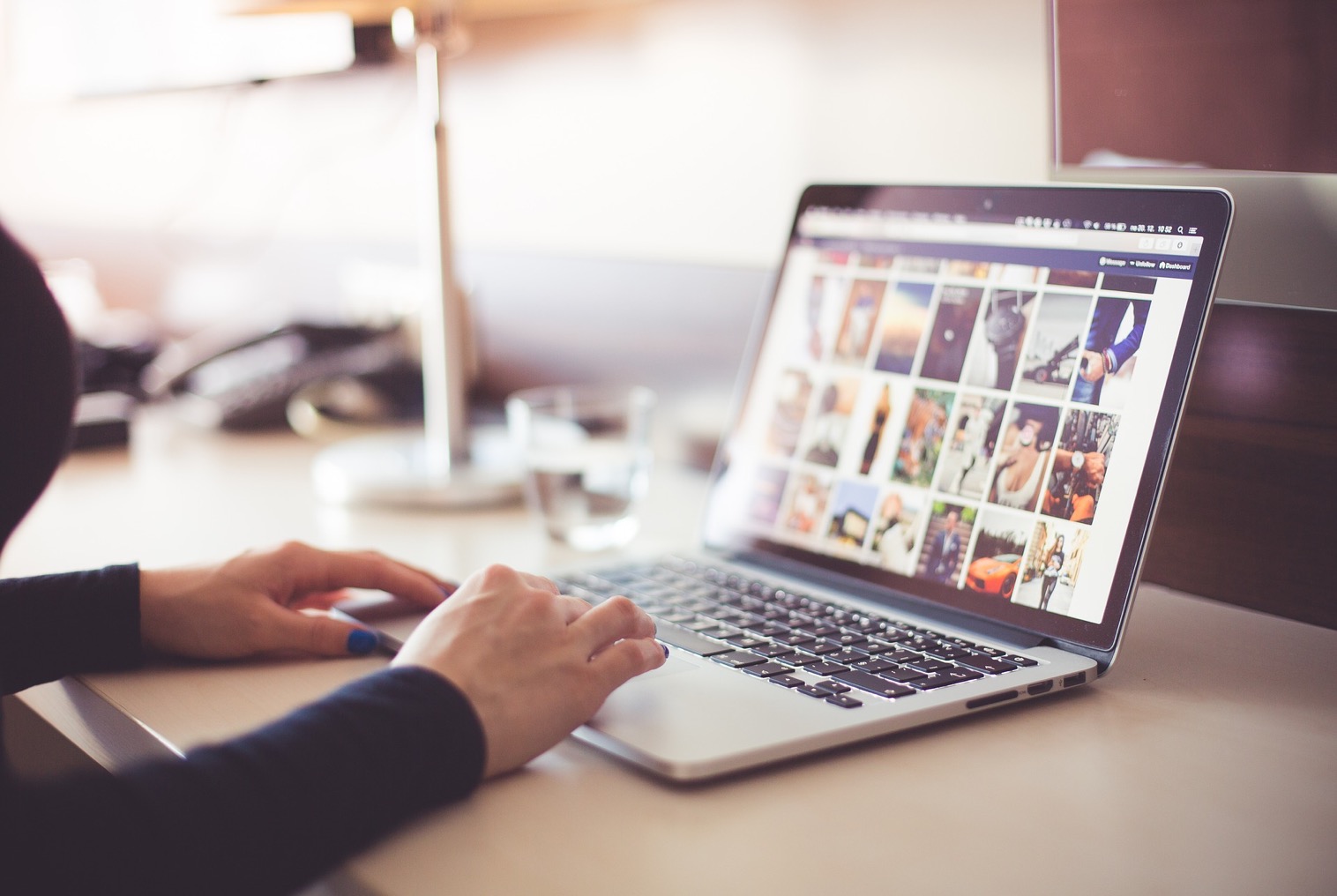 En organisation i framkant
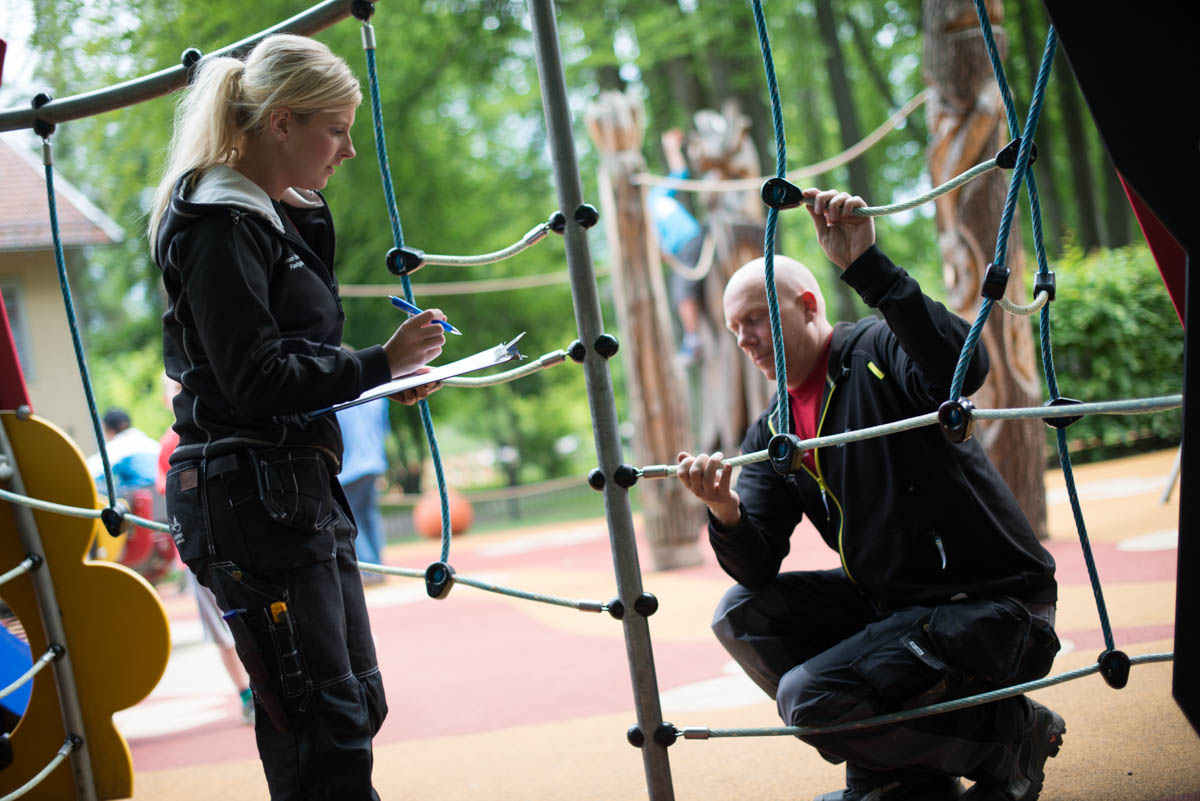 Lidköpings kommun använder resurserna ansvarsfullt och levererar tjänster med hög kvalitet och servicegrad
Lidköpings kommun använder resurserna ansvarsfullt och levererar tjänster med hög kvalitet och servicegrad
Politiska prioriteringar är att:
Skapa en långsiktigt effektiv organisation inom personal-, ekonomi- och kommunikationsfunktionerna med avseende på kostnader, kvalitet och service till kommuninvånaren.
Skapa en långsiktigt kvalitetsdriven organisation med transparens och återkoppling.
Öka servicenivån och effektivisera arbetet med hjälp av digitalisering.
Öka dialog och samsyn mellan förvaltningarna och ett större fokus på ett processinriktat arbetssätt, för att skapa samordningsvinster.

Nämnd med särskilt ansvar: samtliga
Uppföljningsansvarig tjänsteperson: kommundirektör
Lidköpings kommun använder resurserna ansvarsfullt och levererar tjänster med hög kvalitet och servicegrad
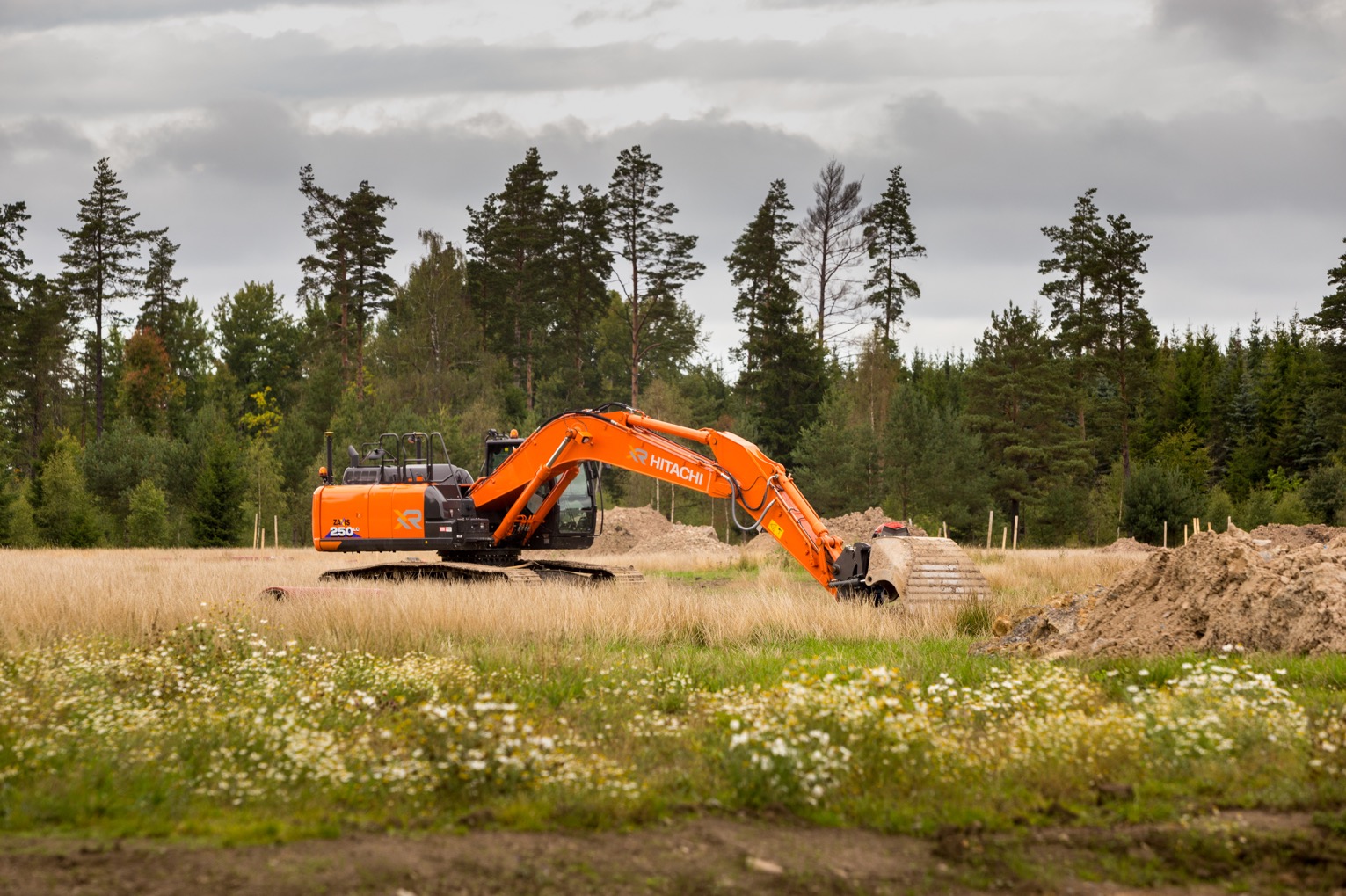 Lidköpings kommun arbetar strategiskt med markförsörjning
Lidköpings kommun arbetar strategiskt med markförsörjning
Politiska prioriteringar är att:
Verka för att priser på mark för bostäder och verksamhet över tid ska vara avstämda och likställda med marknadspriset.
Planera för ett mer varierat utbud av boendeformer och verksamheter.
Identifiera vilken kommunal mark som är lämplig för bostäder och företag och vid behov anskaffa ny mark.
Skapa en sammanhållande kundkontakt även vid flera berörda förvaltningar.
Skapa en sammanhållande kundkontakt med de kommunala bolagen.

Nämnd med särskilt ansvar: SBN, MBN, TSN
Uppföljningsansvarig tjänsteperson: samhällsbyggnadschef
Lidköpings kommun arbetar strategiskt med markförsörjning
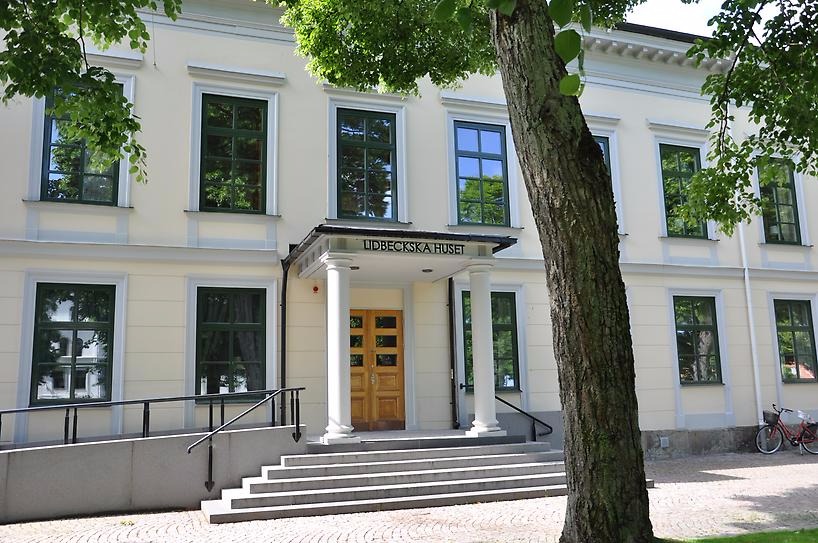 Lidköpings kommuns verksamheter utnyttjar lokalerna på ett effektivt sätt
Lidköpings kommuns verksamheter utnyttjar lokalerna på ett effektivt sätt
Politiska prioriteringar är att:
Arbeta utifrån ett kommungemensamt lokalförsörjningsprogram.
Förvalta kommunens fastigheter under en förvaltning.
Utreda behovet av gemensam drift av anläggningar.

Nämnd med särskilt ansvar: SEN, KFN, UTN, BSN, VON, SBN, SAN
Uppföljningsansvarig tjänsteperson: chef Service
Lidköpings kommuns verksamheter utnyttjar lokalerna på ett effektivt sätt
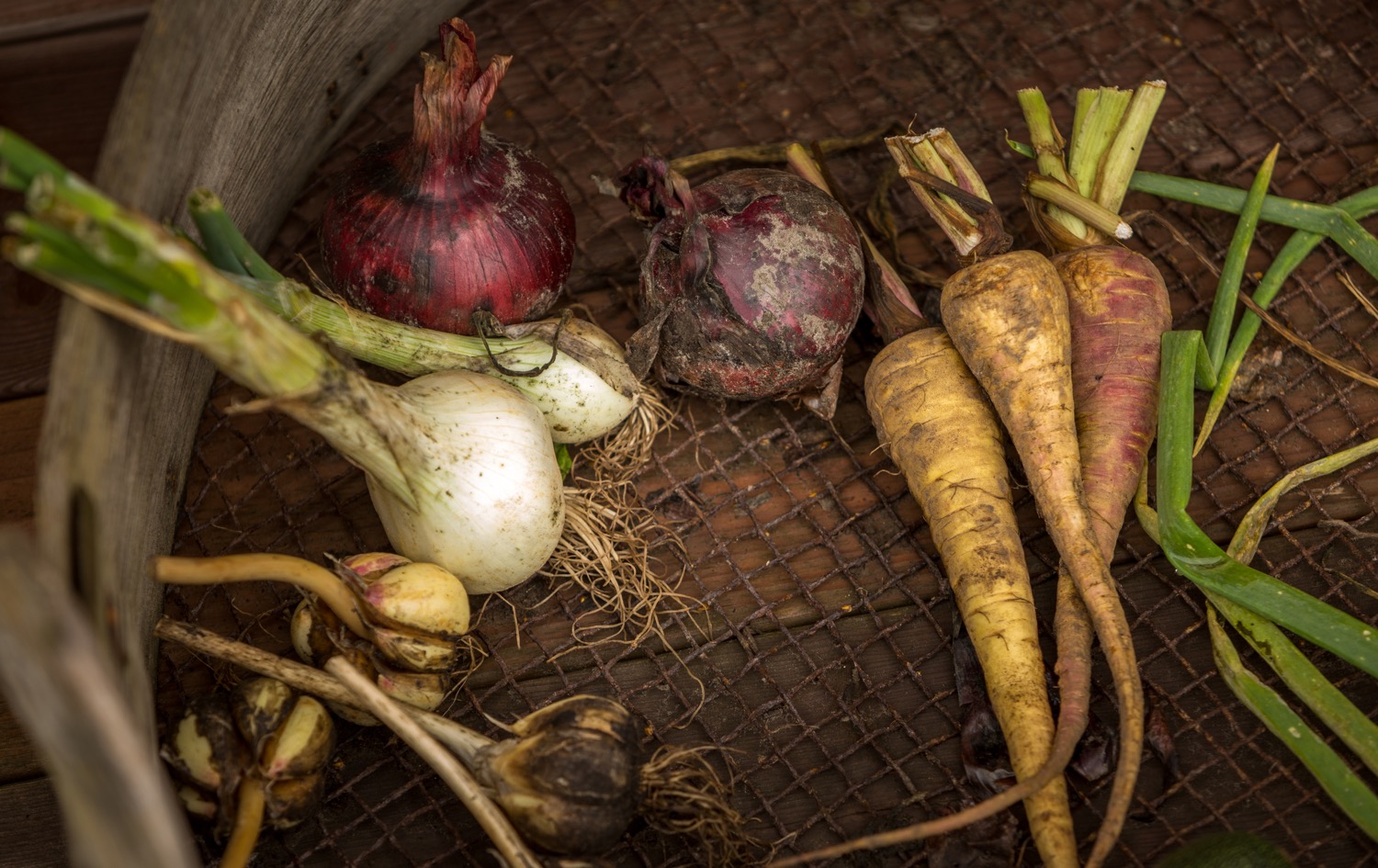 Lidköpings kommun prioriterar ekologiska och närproducerade livsmedel
Lidköpings kommun prioriterar ekologiska och närproducerade livsmedel
Politiska prioriteringar är att:
Öka inslagen av lokalproducerade säsongsprodukter i mat tillagad i kommunens kök.
Eftersträva en balans mellan ekologiskt och lokalproducerat vid inköp av råvaror till kommunens verksamheter.
Fastställa vilka varor som är särskilt viktiga att välja, ekologiskt eller lokalproducerat.

Nämnd med särskilt ansvar: KS (KSV), SEN, KFN, UTN, BSN, VON, SAN
Uppföljningsansvarig tjänsteperson: chef Service
Lidköpings kommun prioriterar ekologiska och närproducerade livsmedel
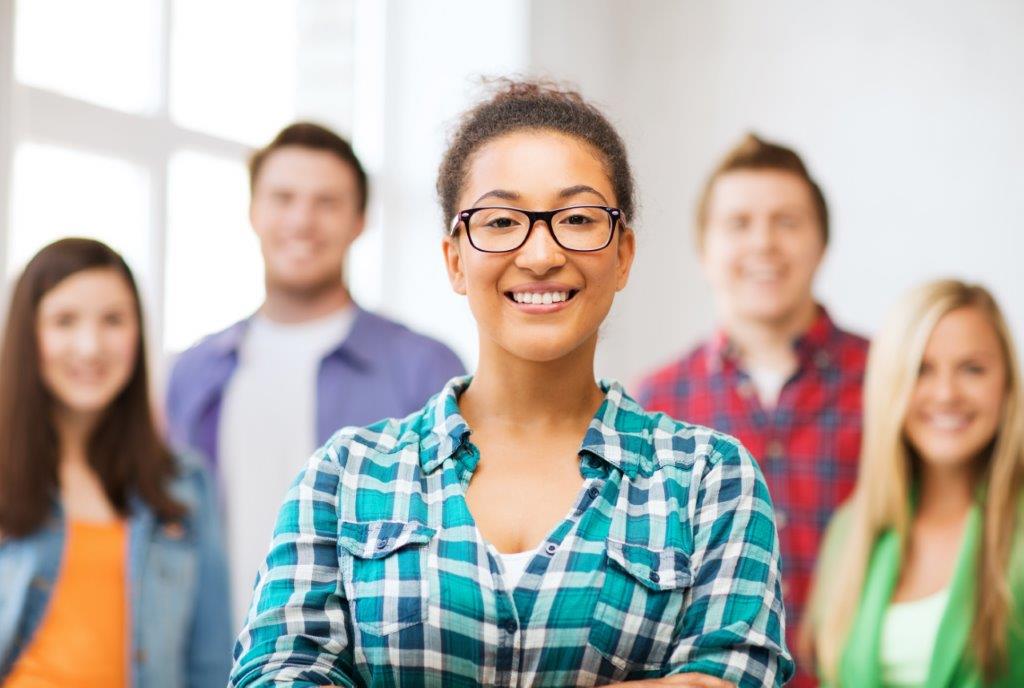 Lidköpings kommuns kompetensförsörjning möter verksamhetens behov
Lidköpings kommuns kompetensförsörjning möter verksamhetens behov
Politiska prioriteringar är att:
Anpassa bemanningen till de behov som finns på kort och lång sikt.
Stärka det sociala ansvarstagandet genom att öka andelen anställda som är funktionsnedsatta eller tillhör andra grupper som har svårt att etablera sig på arbetsmarknaden.
Stärka personalens möjligheter till kompetensutveckling och möjliggöra kompetensväxling.
Utveckla arbetsvillkor för att vara en attraktiv arbetsgivare.
Ta vara på utbildningsnämndens resurser för att säkerställa kommunens kompetensförsörjning.

Nämnd med särskilt ansvar: samtliga exklusive miljö- och byggnämnd
Uppföljningsansvarig tjänsteperson: personalchef
Lidköpings kommuns kompetensförsörjning möter verksamhetens behov